Název školy: ZŠ Klášterec nad Ohří, Krátká 676
Autor: Mgr. David Adámek
Název materiálu: VY_32_INOVACE_05_38_Prvouka_Baroko Číslo projektu: CZ.1.07/1.4.00/21.1115
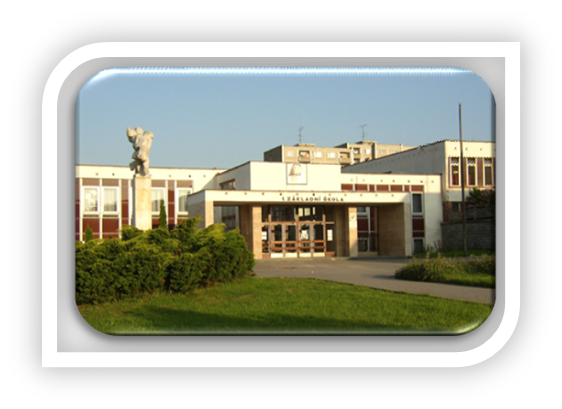 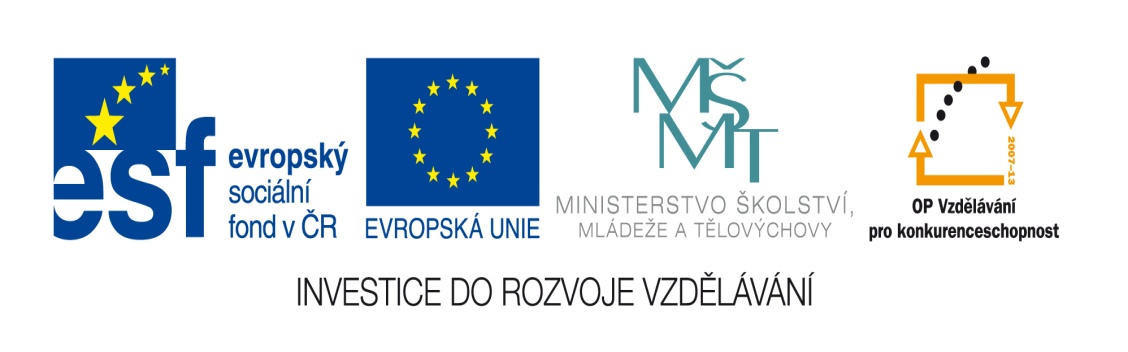 Anotace: Prezentace seznamuje s východisky a znaky stavebního slohu  baroko. Slouží k základnímu prověření vědomostí a shrnutí po odprezentování učiva. Prvouka pro 5. ročník.
BAROKO
V českých zemích panovala náboženská nesnášenlivost mezi nekatolíky a katolíky.
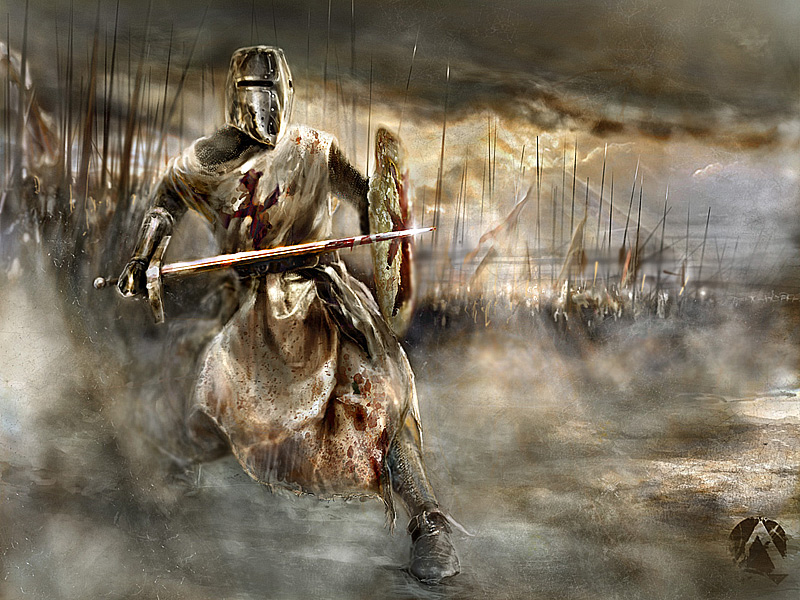 Po Bílé hoře (1620) začalo období nadvlády katolického vyznání. Byla vydána nařízení o zákazu vyznávání jiného vyznání.
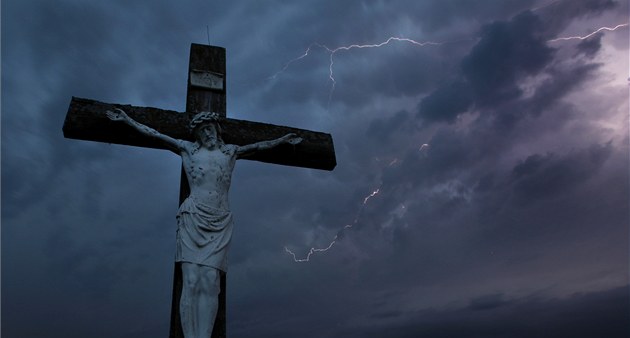 Prosazování katolické víry napomáhal nový umělecký sloh BAROKO. Snažilo se působit na city lidí přes náboženská témata.
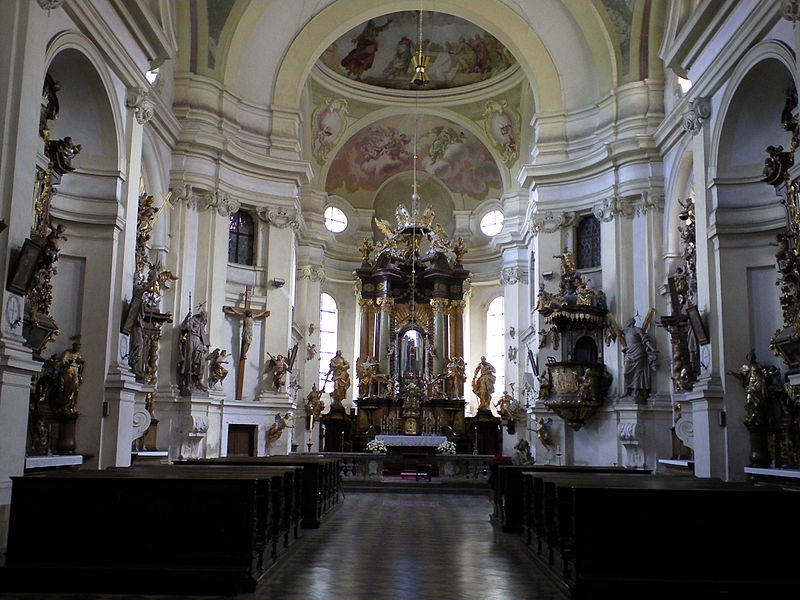 BAROKNÍ STAVITELSTVÍ
Stavěly se především církevní stavby – kaple
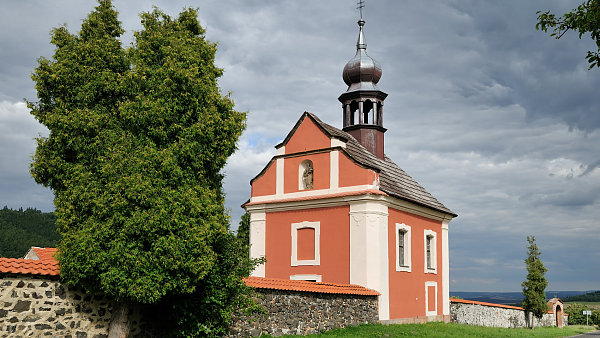 kostely
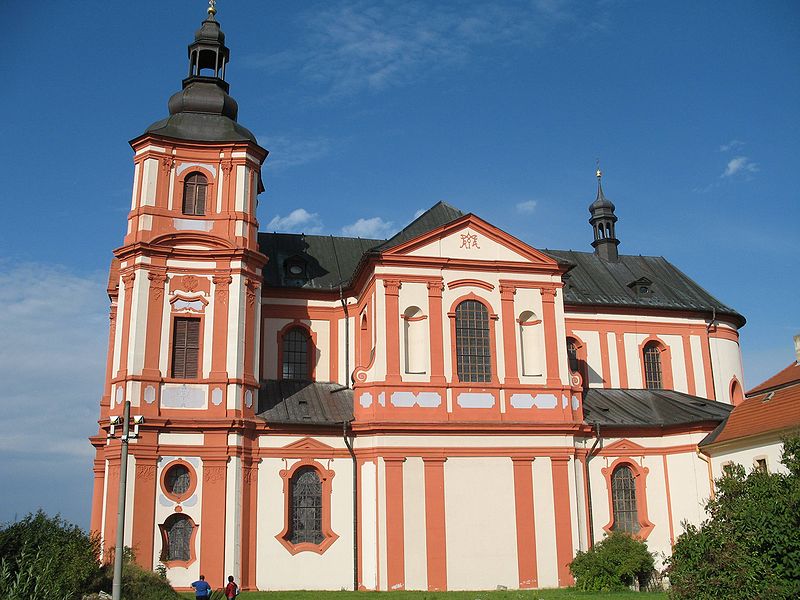 chrámy
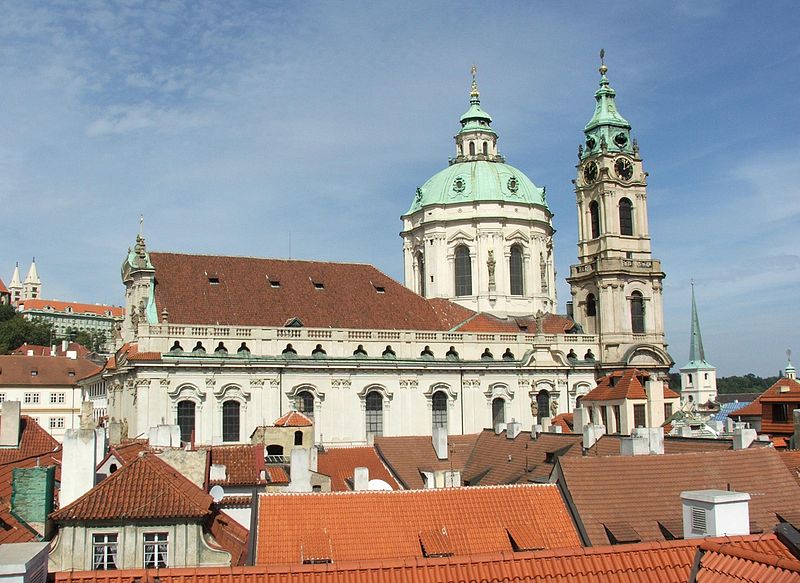 kláštery
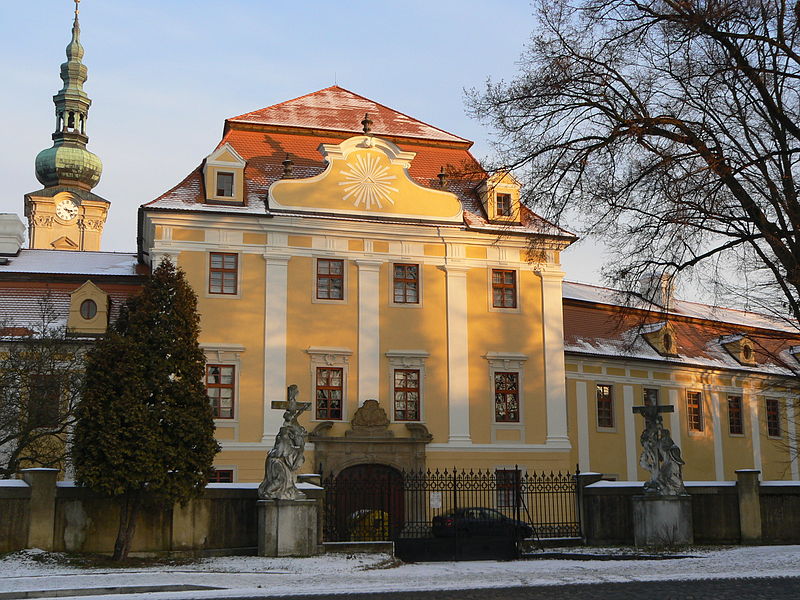 Dále se stavěly světské stavby – zámky
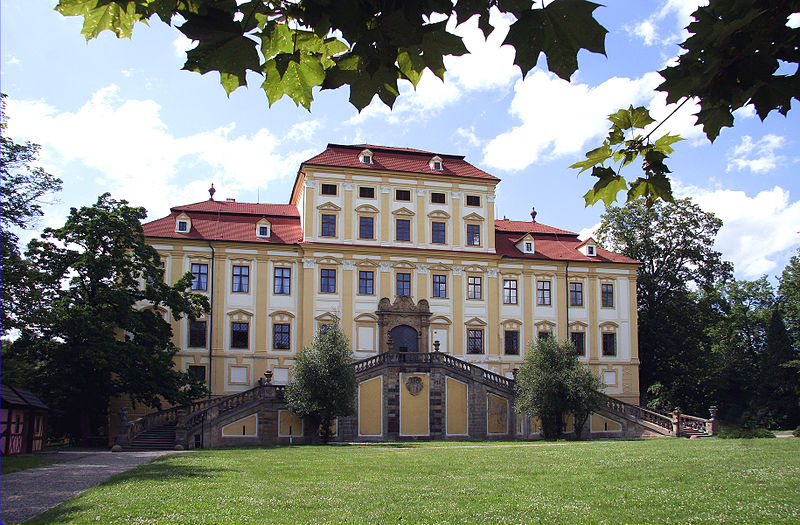 domy
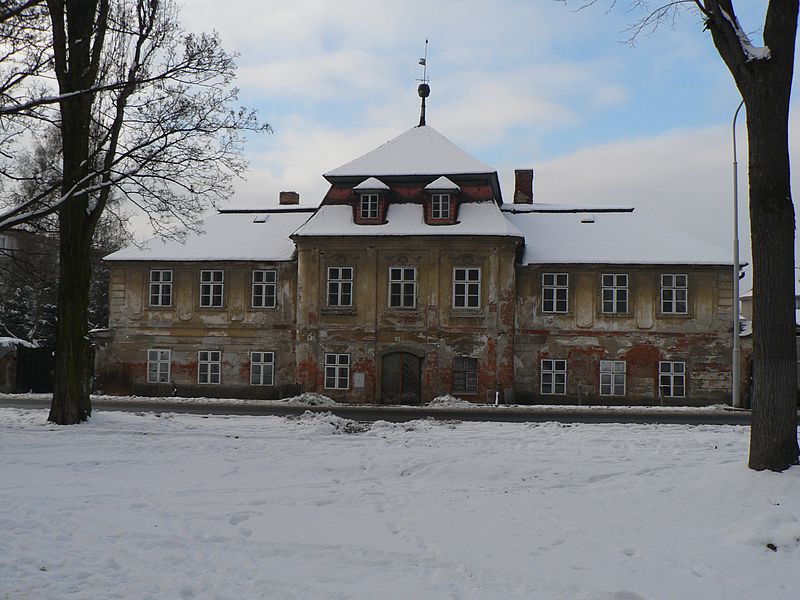 náměstí
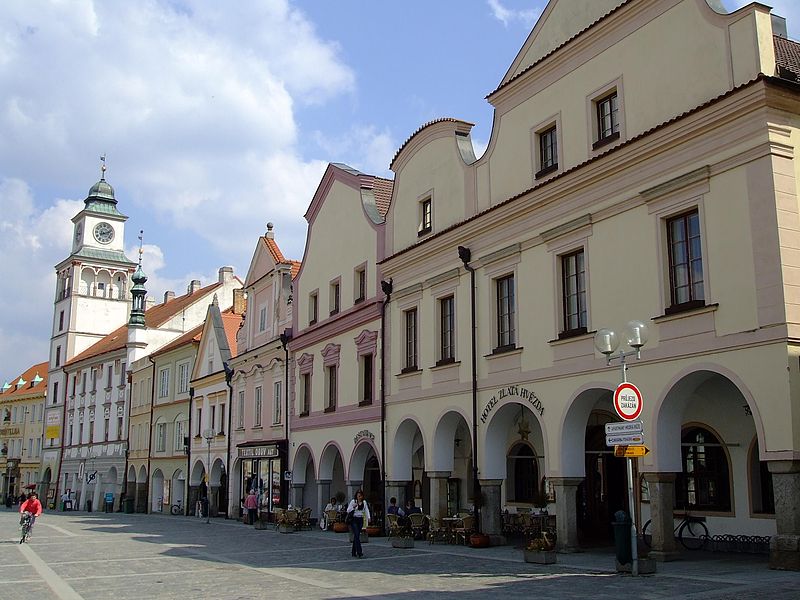 radnice
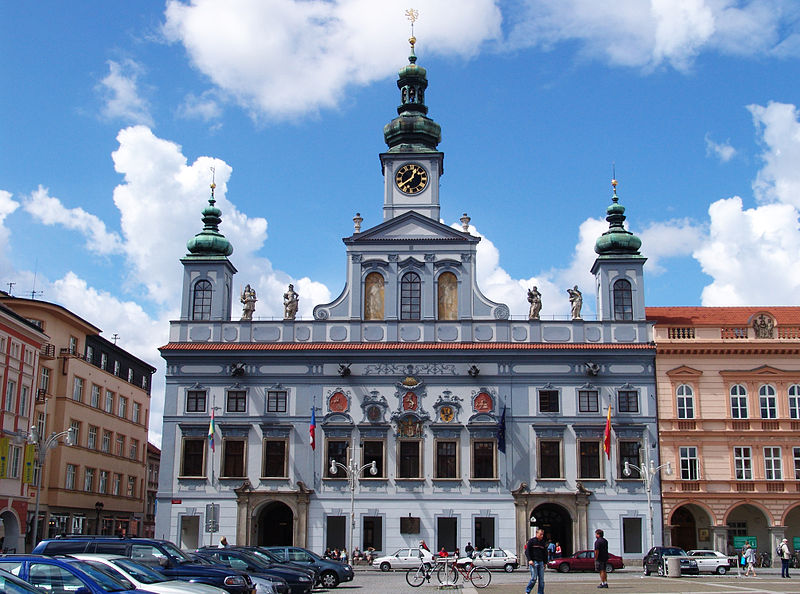 selská stavení
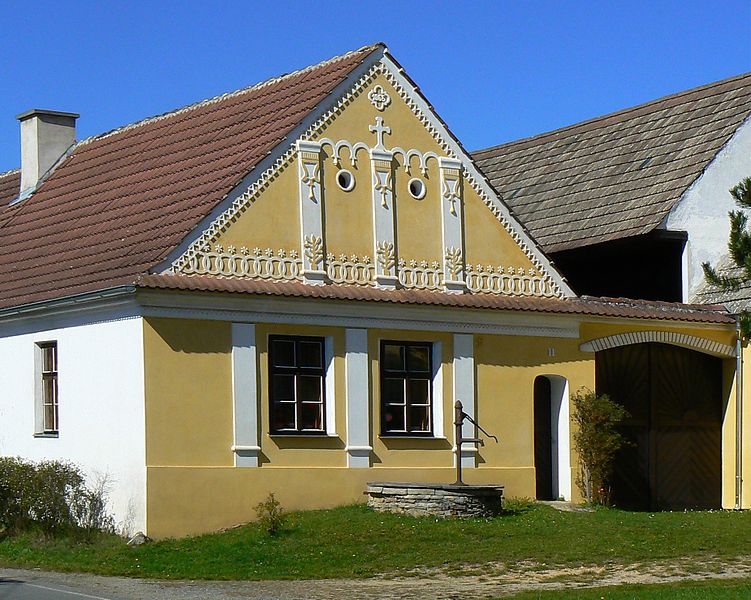 Barokní stavby byly zdobeny sochařskými a
malířskými díly
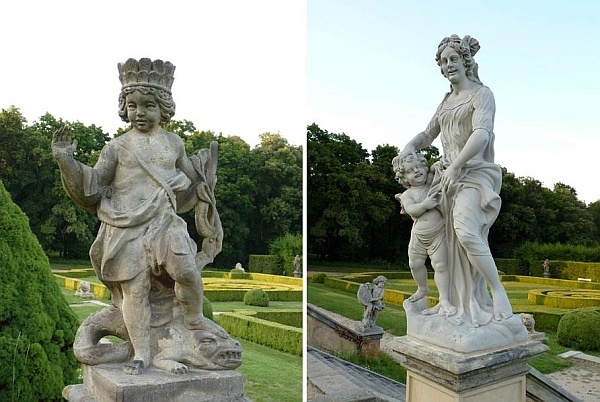 sochami svatých, andělíčků
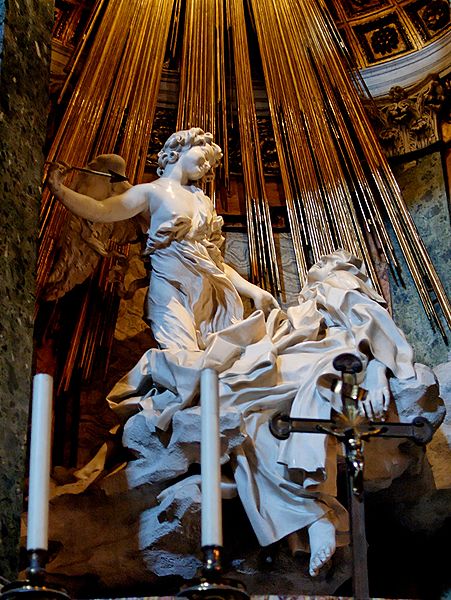 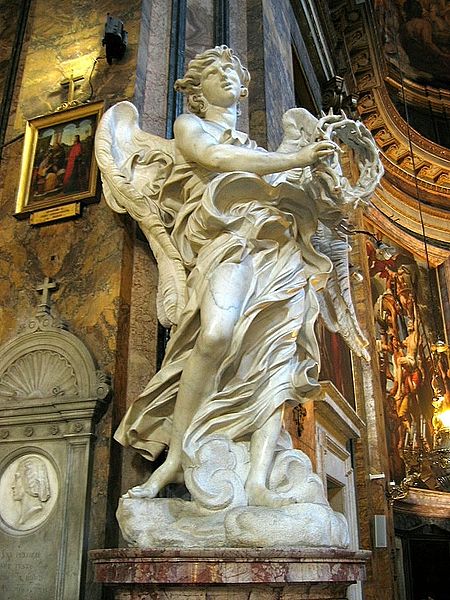 obětem moru morové sloupy
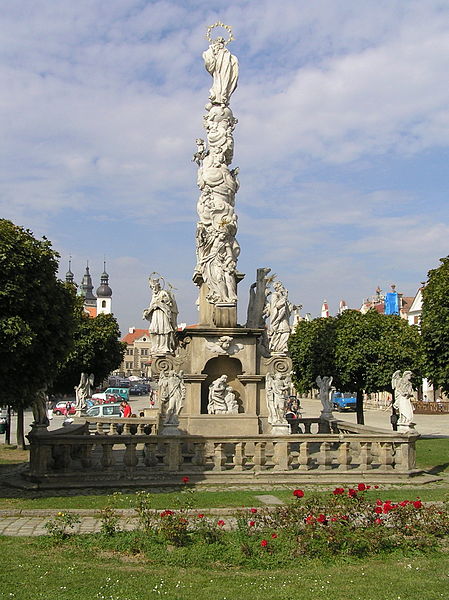 malovaly se stropní malby
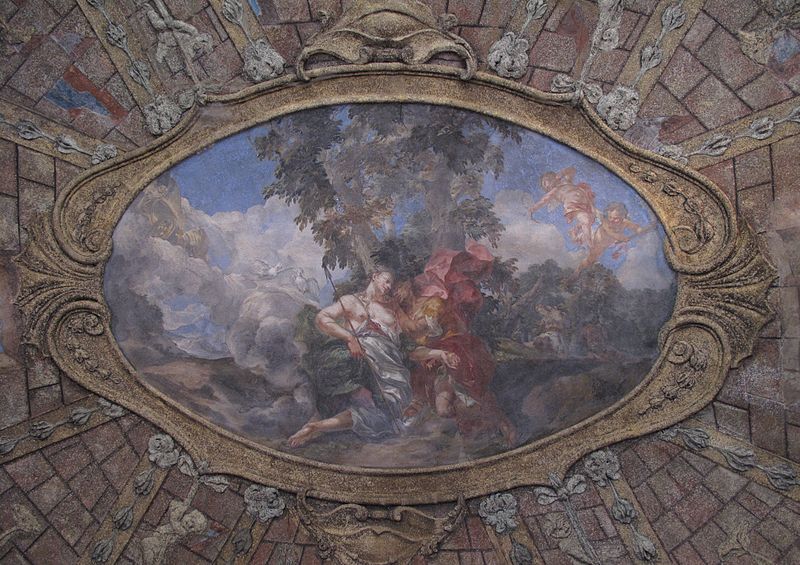 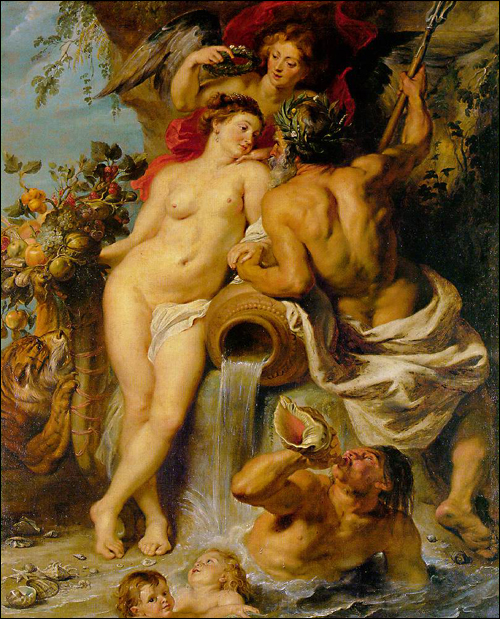 K prostředkům ovlivňujících člověka ve vztahu ke katolické církvi patřila i  hudba. V kostelech to byly varhanní skladby.
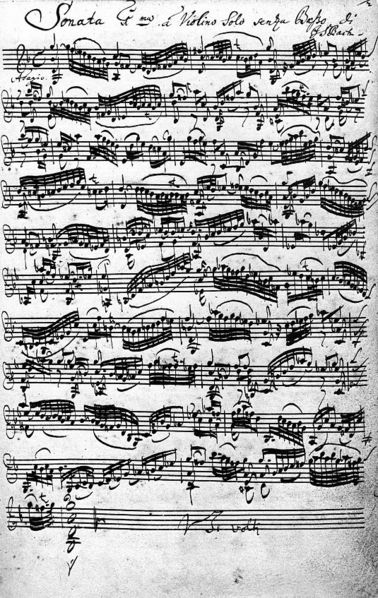 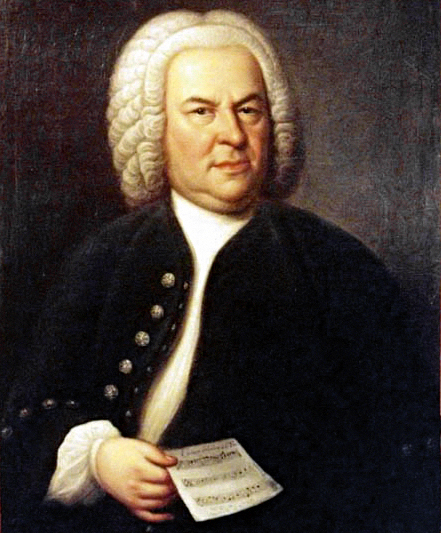 Johann Sebastian Bach
V zámcích se provozovala opera.
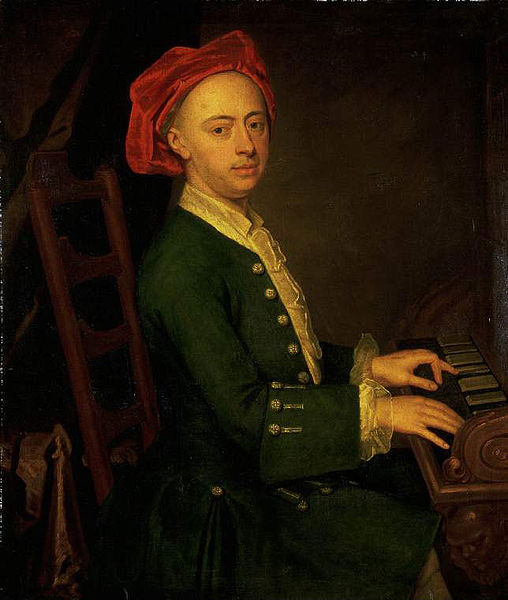 Katolická církev pořádala okázalé slavnosti – poutě na místa zjevení Panny Marie, k zázračným místům a k  studánkám s léčivou vodou
Svatá Hora u Příbrami
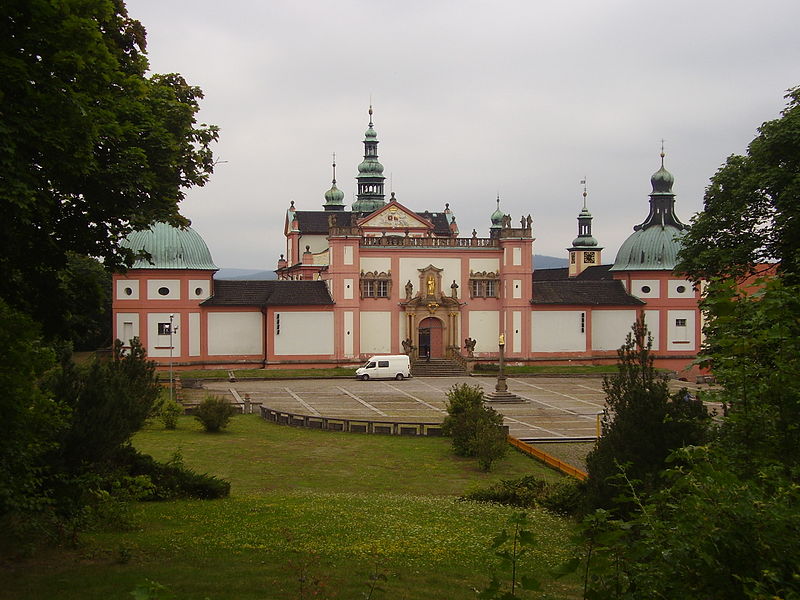 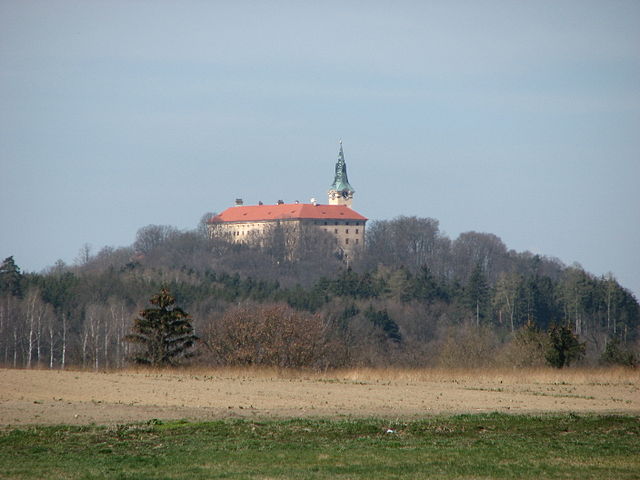 Zelená Hora
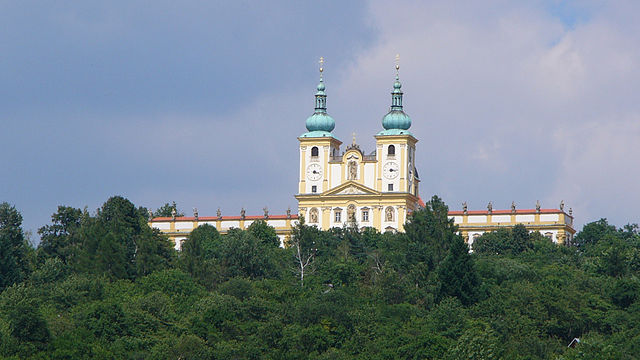 Svatý kopeček u Olomouce
K nejuctívanějším svatým patřil sv. Jan z Nepomuku
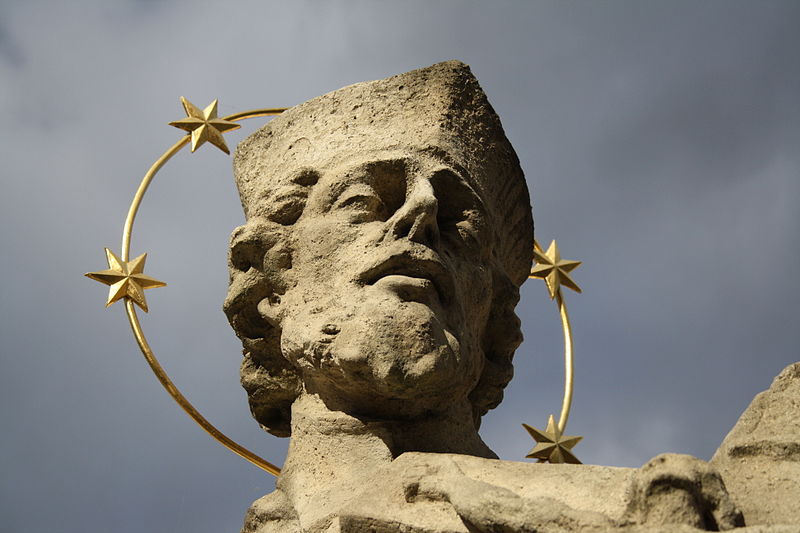 OTÁZKY
Nadvláda jakého vyznání začala po Bílé hoře (1620)?
a) protestantského
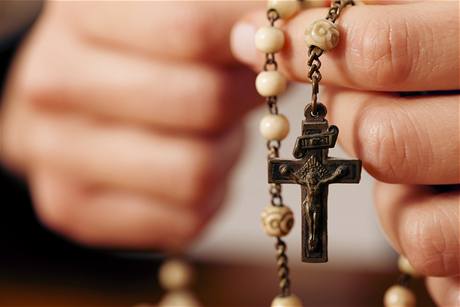 b) katolického
c) evangelického
Jak se nazýval nový umělecký sloh?
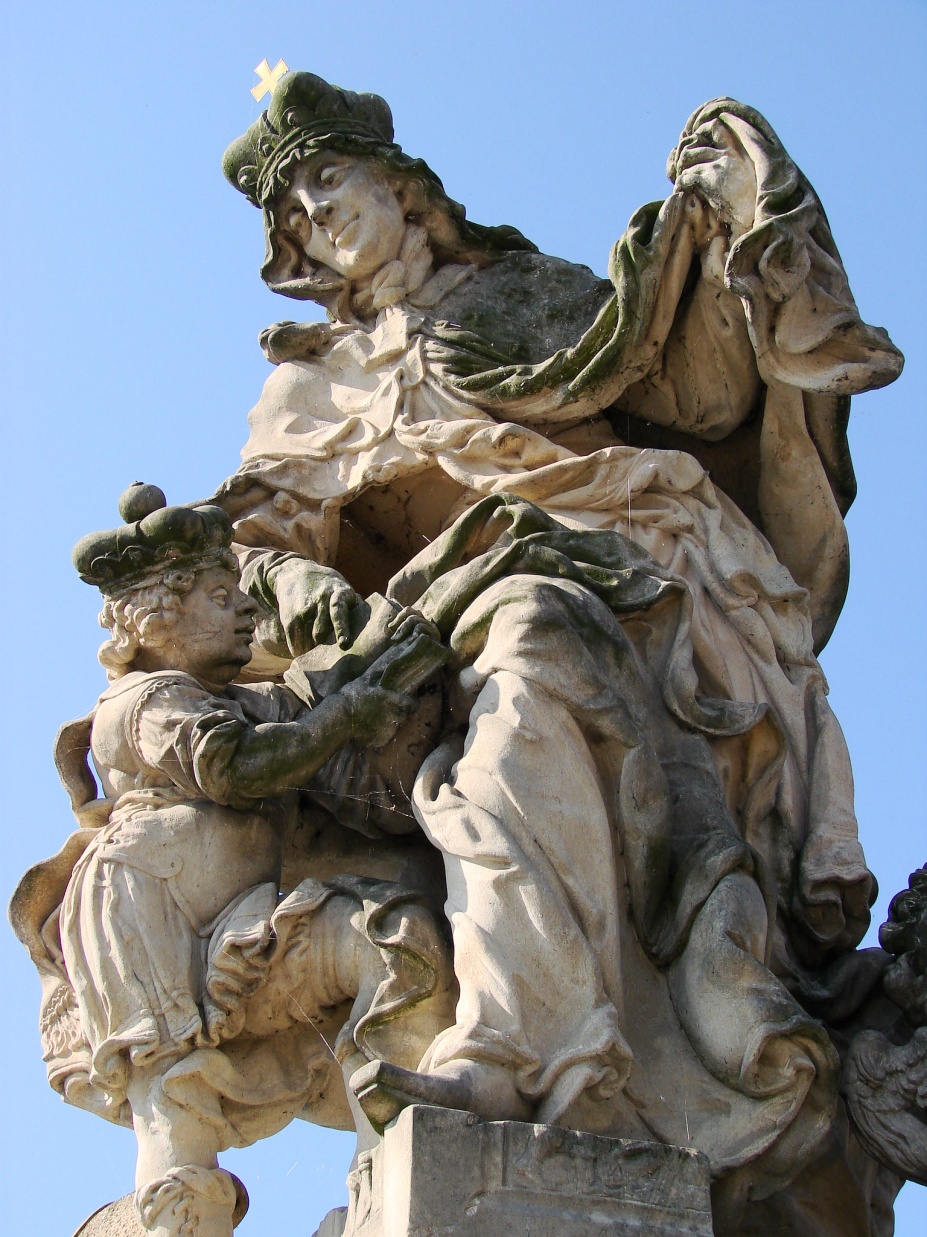 a) baroko
b) rokoko
c) renesance
Přes jaká témata působilo baroko na city lidí?
a) světská
b) zvířecí
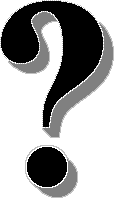 c) náboženská
Na který nástroj se hrálo v kostelech v době baroka?
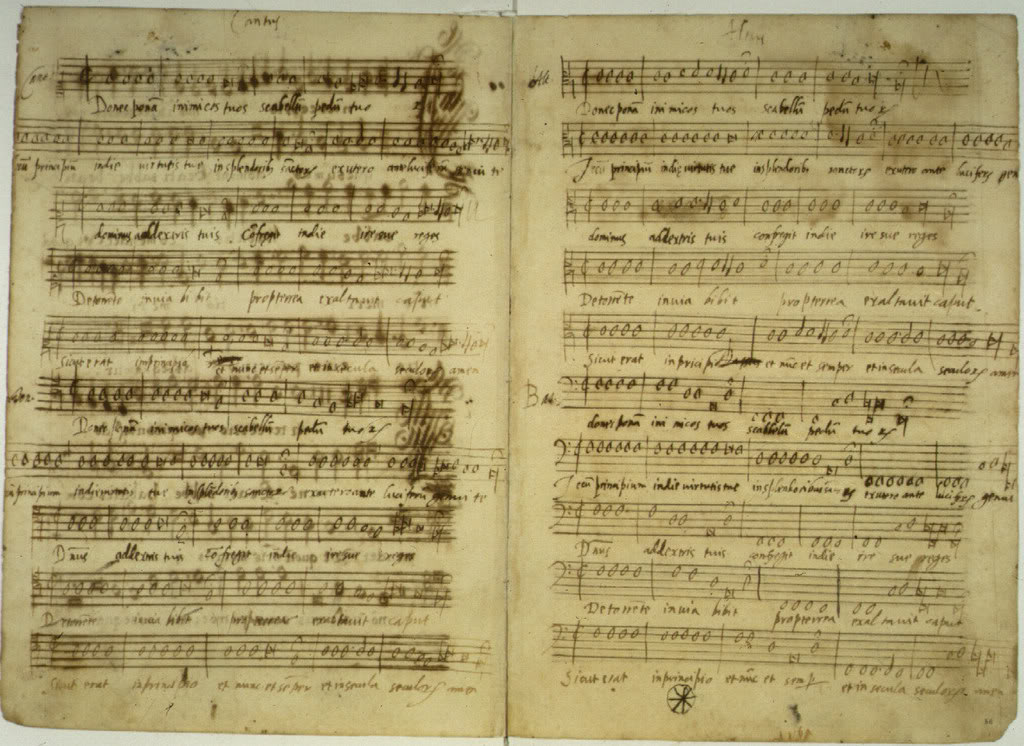 a) Na loutnu
b) Na varhany
c) Na klavír
Který skladatel se proslavil v hudbě v období baroka?
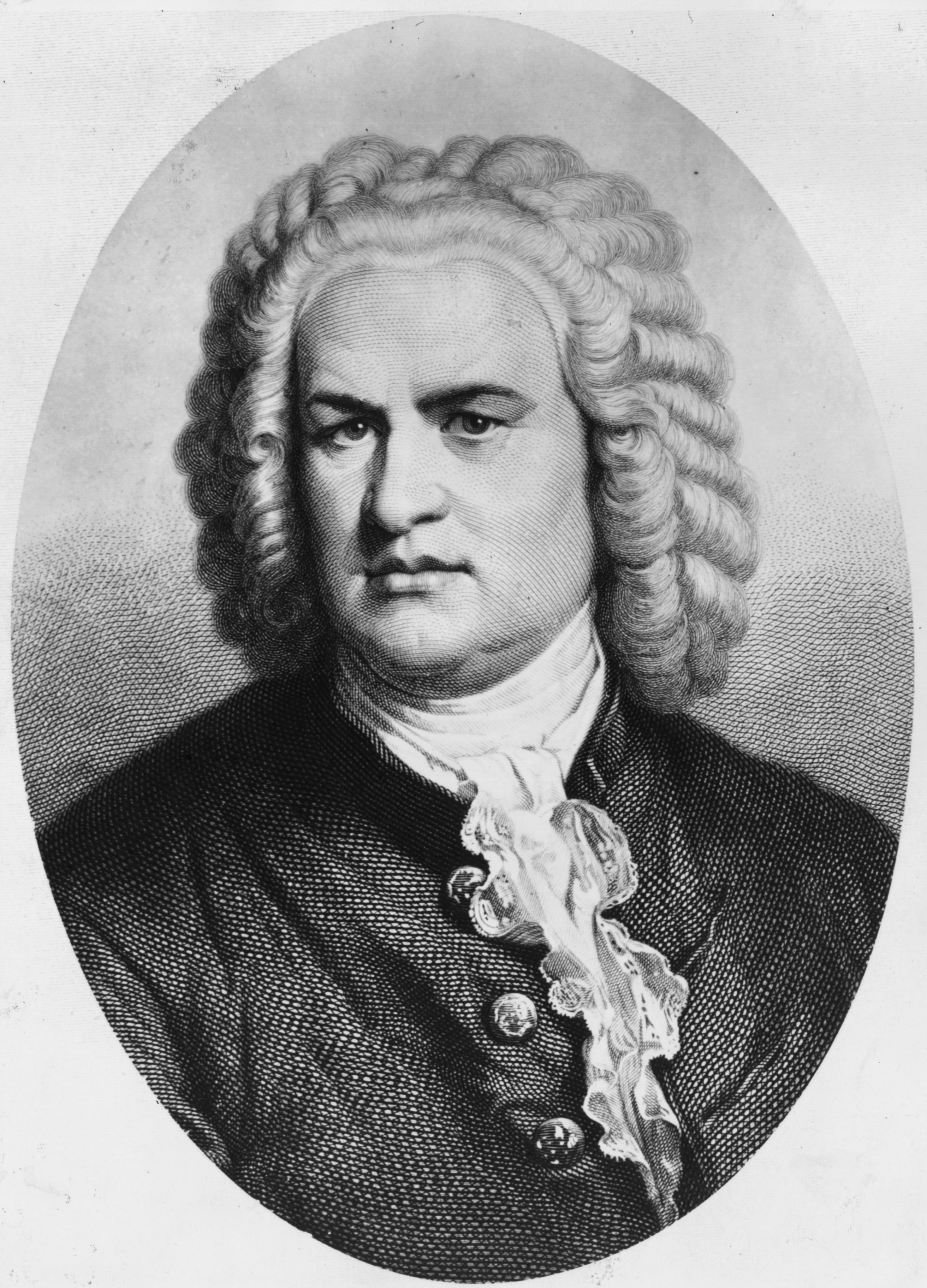 a) Johann Sebastian Bach
b) Wofgang Amadeus Mozart
c) Bedřich Smetana
Co je na obrázku?
a) Zelená Hora
b) Svatý kopeček u Olomouce
c) Svatá Hora u Příbrami
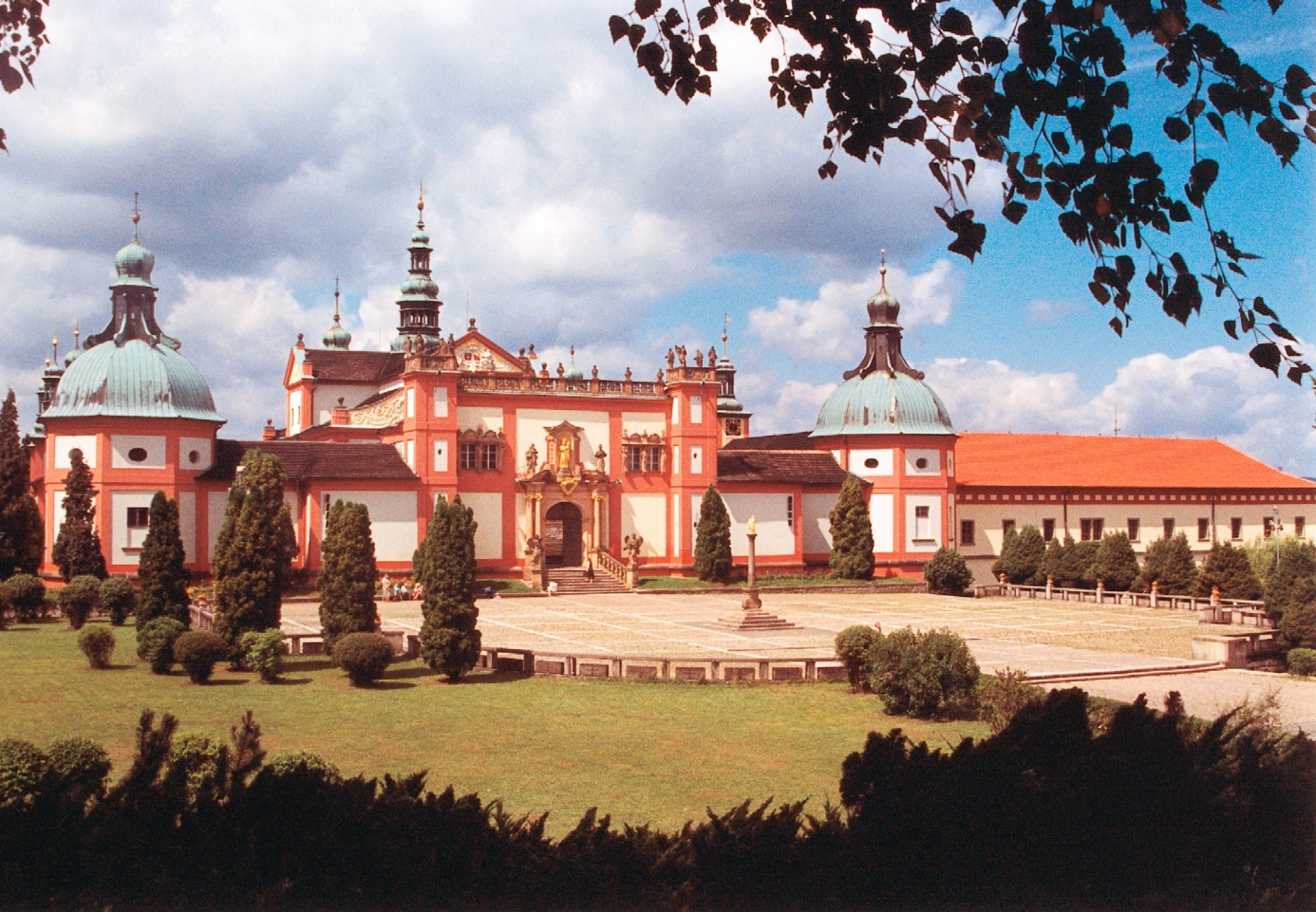 http://cs.wikipedia.org/wiki/Soubor:Bach.jpg
http://cs.wikipedia.org/wiki/Soubor:BWV1001-cropped.jpg
http://cs.wikipedia.org/wiki/Soubor:Georg_Friedrich_H%C3%A4ndel_3.jpg
http://cs.wikipedia.org/wiki/Soubor:P%C5%99%C3%ADbram-Svata_Hora-areal.jpg
http://cs.wikipedia.org/wiki/Soubor:Zelen%C3%A1_hora_na_Nepomucku.jpg
http://cs.wikipedia.org/wiki/Soubor:Bazilika_Svaty_Kopecek.jpg
http://cs.wikipedia.org/wiki/Soubor:Head_of_statue_of_John_of_Nepomuk_in_T%C5%99eb%C3%AD%C4%8D,_Czech_Republic.jpg
http://www.google.cz/imgres?hl=cs&tbo=d&biw=1024&bih=638&tbm=isch&tbnid=V0qLGjrFxFwjyM:&imgrefurl=http://www.lidovky.cz/dolezal-dekujeme-odejdete-po-katolicku-dyu-/ln_nazory.asp%3Fc%3DA100428_141210_ln_nazory_ter&docid=V6F_ElY1JXla_M&imgurl=http://i.lidovky.cz/10/031/lngal/MEV3180c9_shutterstock_47438275.jpg&w=460&h=307&ei=HwzLUPbHJYmd0AXUl4CoBw&zoom=1&iact=hc&vpx=207&vpy=133&dur=6461&hovh=183&hovw=275&tx=147&ty=121&sig=114654242521839938474&page=1&tbnh=141&tbnw=210&start=0&ndsp=15&ved=1t:429,r:1,s:0,i:88
http://www.google.cz/imgres?start=119&hl=cs&tbo=d&biw=1024&bih=638&tbm=isch&tbnid=8mPJ62_wu6Du2M:&imgrefurl=http://www.muzeumkarlovamostu.cz/karluv-most/reportaz/sv-ludmila-116/&docid=uAdwRrVqrCDQCM&imgurl=http://www.muzeumkarlovamostu.cz/files/articles/116-sv-ludmila-116/sv-ludmila-jpg.jpg&w=1536&h=2048&ei=wAzLULe3N4ua1AWXvIHgDA&zoom=1&iact=hc&vpx=166&vpy=146&dur=2567&hovh=259&hovw=194&tx=80&ty=141&sig=114654242521839938474&page=6&tbnh=124&tbnw=98&ndsp=22&ved=1t:429,r:25,s:100,i:79
http://www.google.cz/imgres?hl=cs&tbo=d&biw=1024&bih=638&tbm=isch&tbnid=sZy4l77DubwPdM:&imgrefurl=http://www.ped.muni.cz/wchem/skolaHrou/priklady/otaznik/12f410o115cb01z.htm&docid=88gZLWt9Fy2XtM&imgurl=http://www.ped.muni.cz/wchem/skolaHrou/priklady/otaznik/obrazky/otaznik.gif&w=114&h=198&ei=gw7LUNXPLIHZ0QW3i4D4Cg&zoom=1&iact=hc&vpx=409&vpy=150&dur=126&hovh=158&hovw=91&tx=84&ty=133&sig=114654242521839938474&page=1&tbnh=149&tbnw=86&start=0&ndsp=19&ved=1t:429,r:3,s:0,i:94
http://www.google.cz/imgres?hl=cs&sa=X&tbo=d&biw=1024&bih=638&tbm=isch&tbnid=wIGb9krPZZF1KM:&imgrefurl=http://terezkaa014.blog.cz/0910/noty-obrazky&docid=CYRY3RnPQWwI-M&imgurl=http://nd03.jxs.cz/040/823/e23fe680ac_55694365_o2.jpg&w=1024&h=746&ei=UQ_LUISMNrGV0QW04YGIBw&zoom=1&iact=hc&vpx=720&vpy=134&dur=426&hovh=192&hovw=263&tx=176&ty=141&sig=114654242521839938474&page=1&tbnh=152&tbnw=215&start=0&ndsp=17&ved=1t:429,r:5,s:0,i:100
http://www.lacedemon.info/images/gallery/crusader.jpg:
http://i.idnes.cz/12/012/cl6/AHA4079ae_APTOPIX_Kansas_Weather_KSC104.jpg:
 http://cs.wikipedia.org/wiki/Soubor:Rocov2.JPG
http://img.ihned.cz/attachment.php/120/42824120/98cHUIGjwiD3yR7JertmKnPNTzEuh6fL/otv_r_k_ostr_.jpg:
http://cs.wikipedia.org/wiki/Soubor:Pschestitz_Kirche3.JPG
http://cs.wikipedia.org/wiki/Soubor:Mikulas_Mala_Strana_Prague_8349.JPG
http://cs.wikipedia.org/wiki/Soubor:STG_-_entrance.jpg
http://cs.wikipedia.org/wiki/Soubor:Cerveny_hradek_01.jpg
http://cs.wikipedia.org/wiki/Soubor:BarokniDum70.jpg
http://cs.wikipedia.org/wiki/Soubor:Trebon_-_Zlata_Hvezda_-_pruceli_cp._106_a_107.jpg
http://cs.wikipedia.org/wiki/Soubor:Ceske-Budejovice-town-hall.jpg
http://cs.wikipedia.org/wiki/Soubor:Z%C3%A1lu%C5%BE%C3%AD_-_selsk%C3%A9_baroko.JPG
http://www.webmagazin.cz/index.php?stype=all&id=10718
http://cs.wikipedia.org/wiki/Soubor:Ecstasy_St_Theresa_SM_della_Vittoria.jpg
http://cs.wikipedia.org/wiki/Soubor:BerniniAngel03.jpg
http://cs.wikipedia.org/wiki/Soubor:Maria_column,_Zachari%C3%A1%C5%A1e_z_Hradce_Square,_Tel%C4%8D,_Moravia,_Czech_Republic_-_20060930-02.jpg
http://cs.wikipedia.org/wiki/Soubor:Venu%C5%A1e_a_Adonis_na_fresce_v_sala_terren%C4%9B_Vrtbovsk%C3%A9_zahrady.JPG
http://www.google.cz/imgres?num=10&hl=cs&client=firefox-a&rls=org.mozilla:cs:official&biw=1024&bih=638&tbm=isch&tbnid=b2rNu5PrOX8JRM:&imgrefurl=http://emptyeasel.com/2007/10/30/the-baroque-art-movement-artists-and-artwork-of-the-17th-century/&docid=oWxf-zmPAyvFMM&imgurl=http://emptyeasel.com/wp-content/uploads/2007/10/theunionofearthandwaterbyrubens.jpg&w=500&h=619&ei=SFmaUKycD4TJtAb9_YCoCw&zoom=1&iact=hc&vpx=781&vpy=187&dur=3217&hovh=250&hovw=202&tx=146&ty=127&sig=114654242521839938474&sqi=2&page=1&tbnh=147&tbnw=120&start=0&ndsp=17&ved=1t:429,r:10,s:0,i:110
http://www.google.cz/imgres?hl=cs&sa=X&tbo=d&biw=1024&bih=638&tbm=isch&tbnid=Vwfp33YbspB7UM:&imgrefurl=http://tonalitynmeter.com/%3Fp%3D4&docid=oLJb74UUFBdrXM&imgurl=http://tonalitynmeter.com/wp-content/uploads/2012/09/Bach-Pic.jpg&w=2625&h=3646&ei=wA_LUMD_FYeTswbU7oG4DQ&zoom=1&iact=rc&dur=822&sig=114654242521839938474&page=2&tbnh=137&tbnw=108&start=23&ndsp=30&ved=1t:429,r:29,s:0,i:194&tx=62&ty=70
http://www.google.cz/imgres?hl=cs&tbo=d&biw=1024&bih=638&tbm=isch&tbnid=fnTgndkx9jSw7M:&imgrefurl=http://volby2008.kr-stredocesky.cz/article.asp%3Fthema%3D1934%26item%3D35322&docid=7GpbyCeXVmHHVM&imgurl=http://volby2008.kr-stredocesky.cz/data2/dep_22/Svata_hora_Pribram_JPG.JPG&w=2000&h=1388&ei=WBDLUJTmLojXtAabnICICw&zoom=1&iact=rc&dur=400&sig=114654242521839938474&page=1&tbnh=138&tbnw=190&start=0&ndsp=15&ved=1t:429,r:0,s:0,i:99&tx=74&ty=104
http://www.google.cz/imgres?hl=cs&tbo=d&biw=1024&bih=638&tbm=isch&tbnid=vJmGhR9-aCFMQM:&imgrefurl=http://karolina10.blog.cz/galerie/animace-zvirat/obrazek/39065763&docid=bKh0fP6hQVKmJM&imgurl=http://nd01.jxs.cz/287/499/54028c3fa6_39065763_u.gif&w=350&h=195&ei=qhDLUNy3B8nesgaC4oDADQ&zoom=1&iact=rc&dur=389&sig=114654242521839938474&page=2&tbnh=141&tbnw=253&start=20&ndsp=24&ved=1t:429,r:33,s:0,i:215&tx=178&ty=107
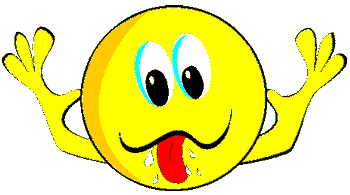 Špatně !!!